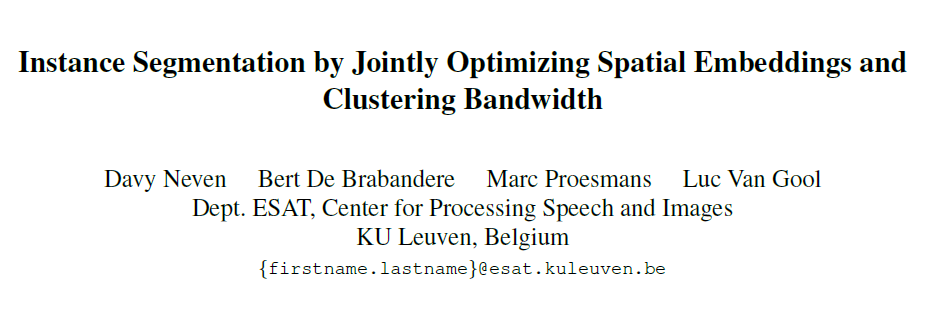 rlj
2019.07.13
Motivation
Instance segmentation
Proposal based
慢
Proposal free
聚类算法，相同instance距离近，否则远
回归算法，每个pixel回归到center的距离
基于回归的方法
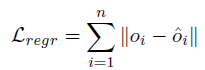 缺点：
Inference的时候需要先得到中心点（聚类算法），再根据距离划分instance
Framework
Learnable margin
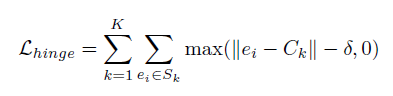 e： 像素
C：中心点
缺点：
Margin fixed
Learnable margin
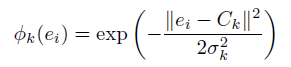 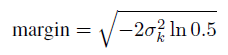 Since for each instance k the gaussian outputs a foreground background probability map, this can be optimized by using a binary classification loss with the binary foreground background map of each instance as ground-truth. As opposed to using the standard cross-entropy loss function, we opt for using the Lovasz-hinge loss instead.
Seed map
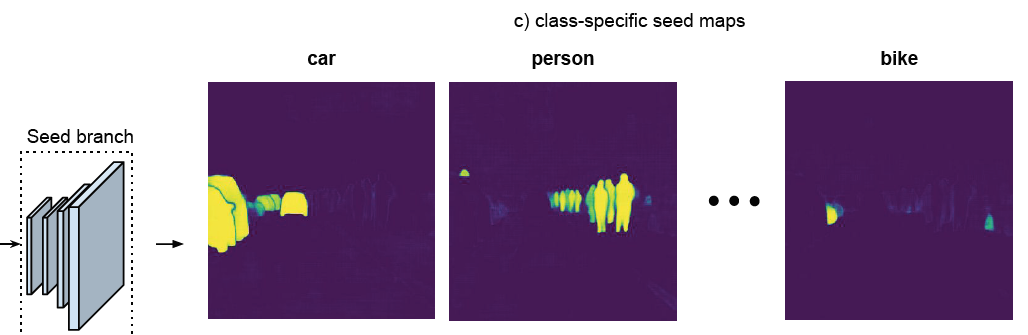 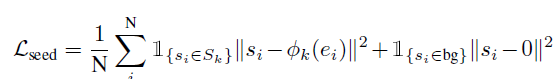 Post processing
Seed map取最大值，得到中心点
在同一个位置，取σ，每个像素预测到中心点距离

根据公式                                                    ，>0.5则属于该中心点所属instance
从seed map上把整个instance mask掉，取下一个最大值
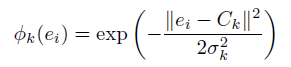 Other details
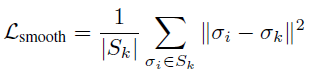 Experiments
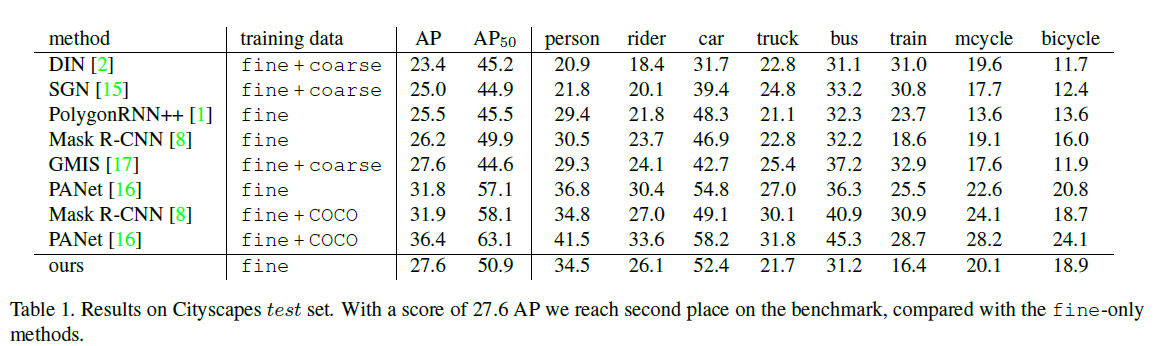 Experiments
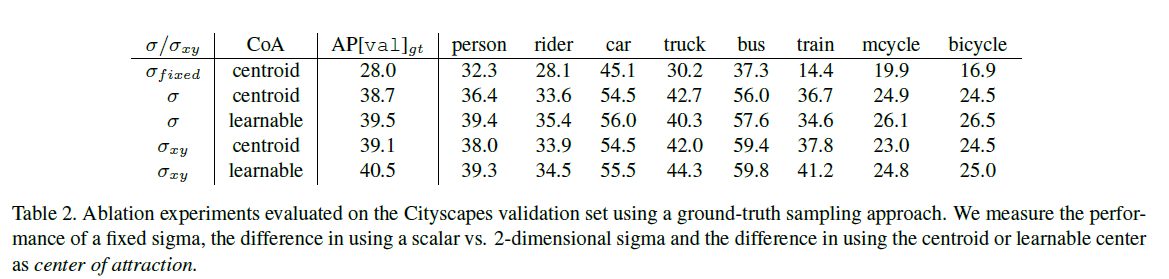